DIETA MEDITERRANEA : le corrette regole alimentari.
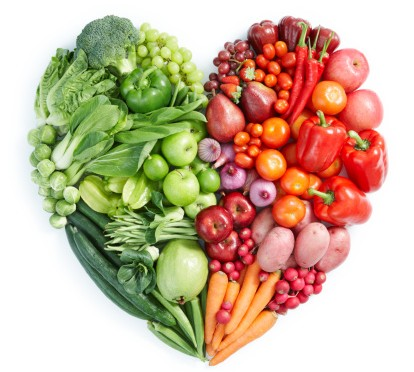 Noi ragazzi della IIC abbiamo trattato l’alimentazione, in particolare la dieta mediterranea, approfondendola nelle varie.
ITALIANO Potenza
GEOGRAFIA 
Oliva
RELIGIONE
Santaniello
MUSICA 
Cardaropoli
L’ALIMENTAZIONE E LE CORRETTE REGOLE ALIMENTARI
ARTE
Greco
STORIA 
Oliva
SCIENZE
Colavolpe
EDUCAZIONE
FISICA
Testa
TECNOLOGIA
Concilio
MATEMATICA 
Fruilo
CITTADINANZA
Oliva
INGLESE 
Frasci
FRANCESE
Pisanti
ITALIANO
In italiano abbiamo approfondito il tema dell’anoressia, bulimia e obesità ; inoltre abbiamo studiato la piramide alimentare e la dieta mediterranea.
STORIA
In storia abbiamo approfondito l’alimentazione nel 1700, la rivoluzione agricola con nuove tecniche , strumenti e la differenza tra la piramide alimentare del passato e quella d’oggi.
GEOGRAFIA
In geografia abbiamo studiato le abitudini alimentari nei seguenti Paesi : Turchia, Serbia, Grecia, Albania, Croazia. Abbiamo approfondito la conoscenza dei piatti tipici, suddivisi nei vari pasti.
CITTADINANZA
Nelle ore di cittadinanza abbiamo diviso la classe in due gruppi, chi ricercava l’alimentazione nei paesi sottosviluppati e l’alimentazione nei paesi sviluppati, evidenziando le marcate differenze tra le due categorie.
MATEMATICA
In matematica abbiamo approfondito: percentuali, istogrammi, areogrammi, medie e frequenze relative, che ci hanno aiutato con l’utilizzo dei grafici ad ottenere i dati relativi alle abitudini alimentari delle nostre famiglie. In questo modo abbiamo verificato se l’alimentazione delle nostre famiglie è corretta o scorretta.
FRANÇAIS
En Français Nous avons traité le sujet typique de la puissance du XXe siècle. En particulier, nous avons étudié les différents noms de la nourriture dans la langue française .
ENGLISH
In English we studied the junk food but also England traditional dishes .
MUSICA
In musica abbiamo individuato prima di tutto che cos’è l’alimentazione, poi abbiamo ricercato nel web le canzoni riferite al cibo: A me m piac a nutell, viva la pappa al pomodoro, la nutella di tua sorella.
RELIGIONE
In religione abbiamo fatto le diverse catene alimentari per rispettare in base alla religione:  cristianesimo, islam, induismo, ebraismo,buddismo.
TECNOLOGIA
In tecnologia abbiamo calcolato le kcal degl’alimenti che assumiamo ogni giorno e l’indice di massa corporea (IMC).
EDUCAZIONE FISICA
In educazione fisica abbiamo imparato la diversa alimentazione tra i tipi di persone.
ARTE
In arte abbiamo appreso la tecnica del chiaroscuro e abbiamo fatto alcuni disegni.
SCIENZE
In scienze abbiamo parlato della dieta e anche i piatti tipici delle varie regioni.